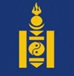 БАРИЛГА, ХОТ БАЙГУУЛАЛТЫН ЯАМ
ХОТ, СУУРИНЫ УС ХАНГАМЖ, АРИУТГАХ ТАТУУРГЫН АШИГЛАЛТЫН ТУХАЙ ХУУЛИЙН ХЭРЭГЖИЛТ
УЛААНБААТАР ХОТ 2015
АГУУЛГА
Хуулийн тухай товч танилцуулга
Хяналт-Шинжилгээ үнэлгээний тайлан
Хуульд тусгах өөрчлөлтийн талаарх саналууд 
Цаашид авч хэрэгжүүлэх арга хэмжээний  санал, дүгнэлт
ХОТ, СУУРИНЫ УС ХАНГАМЖ, АРИУТГАХ ТАТУУРГЫН АШИГЛАЛТЫН ТУХАЙ ХУУЛЬ
Хот, суурины ус хангамж, ариутгах татуургын ашиглалтын тухай хууль нь 2002.06.13-нд батлагдаж, 2004.04.22-нд нэмэлт өөрчлөлт орсон. 
		Шинэчилсэн найруулгын хууль 7 бүлэг, 24 зүйл, 188 заалттайгаар, 2012.01.01-ний өдрөөс эхлэн мөрдөхөөр 2010.10.06-нд батлагдсан.Шинээр 3-р бүлгийн 9, 10-р зүйлд 39 заалт бүхий “Зохицуулах зөвлөл”-ийн бүтэц, бүрэн эрхийн талаар тусгасан.  
		17.1-дэхь заалтад 2014.01.16-ны өдрийн хуулиар өөрчлөлт оруулсан.
“ХОТ, СУУРИНЫ УС ХАНГАМЖ, АРИУТГАХ ТАТУУРГЫН АШИГЛАЛТЫН  ТУХАЙ ХУУЛЬ”-ИЙН ХЭРЭГЖИЛТЭД 
ХЯНАЛТ-ШИНЖИЛГЭЭ, ҮНЭЛГЭЭ ХИЙСЭН АЖЛЫН ТАЙЛАН
Хуулийн 188 заалтын 1-р бүлгийн нийтлэг үндэслэлийн 22, 3-р бүлгийн “Зохицуулах зөвлөл”-ийн 34, 4-р бүлгийн “Техникийн нөхцөл, тусгай зөвшөөрөл”-ийн 24, бүгд 80 заалт тодорхой хэмжээгээр хэрэгжиж байна.
	Үлдсэн 108 заалтын 40 гаруй хувь нь хангалтгүй, шинэчлэгдэх, 30 гаруй хувьд нь засвар, өөрчлөлт оруулах шаардлагатай байгааг үндэслэн хуульд нэмэлт, өөрчлөлт оруулах нь зүйтэй гэсэн дүгнэлт гарсан. /Хяналт-шинжилгээ, үнэлгээ хийсэн ажлын тайлангаас/
“ХОТ, СУУРИНЫ УС ХАНГАМЖ, АРИУТГАХ ТАТУУРГЫН АШИГЛАЛТЫН  ТУХАЙ ХУУЛЬ”-ИЙН ХЭРЭГЖИЛТЭД 
ХЯНАЛТ-ШИНЖИЛГЭЭ, ҮНЭЛГЭЭ ХИЙСЭН АЖЛЫН ТАЙЛАН
Хуулийн 188 заалтын 1-р бүлгийн нийтлэг үндэслэлийн 22, 3-р бүлгийн “Зохицуулах зөвлөл”-ийн 34, 4-р бүлгийн “Техникийн нөхцөл, тусгай зөвшөөрөл”-ийн 24, бүгд 80 заалт тодорхой хэмжээгээр хэрэгжиж байна.
	Үлдсэн 108 заалтын 40 гаруй хувь нь хангалтгүй, шинэчлэгдэх, 30 гаруй хувьд нь засвар, өөрчлөлт оруулах шаардлагатай байгааг үндэслэн хуульд нэмэлт, өөрчлөлт оруулах нь зүйтэй гэсэн дүгнэлт гарсан. /Хяналт-шинжилгээ, үнэлгээ хийсэн ажлын тайлангаас/
ХУУЛЬД ТУСГАХ САНАЛУУД
үргэлжлэл
үргэлжлэл
Цаашид хэрэгжүүлэх арга хэмжээний санал
Хуулийн 6-р зүйлд тусгагдсан Хот, суурины ус хангамж, ариутгах татуургын асуудал эрхэлсэн төрийн захиргааны байгууллагыг байгуулах,
НААҮ-ний байгууллагын бүтэц, зохион байгуулалтыг хуульчилж өгөх, 
Цэвэр, бохир усны стандартуудыг хуульчилж хавсралтаар батлах, 
Улсын болон орон нутгийн төсвийн санхүүжилт, татаас нөхөн олговор олгох,  
Төр, хувийн хэвшлийн түншлэлийн хамтын ажиллагаа болон иргэдийн оролцооны талаар,
Усыг зүй зохистой хэрэглэх, ашиглах асуудлаар сургуулийн өмнөх боловсрол, ерөнхий боловсролын сургуульд анхан шатны мэдлэг, хүмүүжил олгох талаар, 

Лабораторийн шинжилгээг иргэд, олон нийтэд тогтмол мэдээлж байх, аливаа эрсдэлээс урьдчилан сэргийлэх, 

Шугам сүлжээний засвар, ашиглалтыг сайжруулах, шугам сүлжээг шинэчлэх хөрөнгийг жил бүрийн төсөвт тусгах /аймаг, орон нутгийн/ талаар хуульчлах,
АНХААРАЛ ТАВЬСАНД БАЯРЛАЛАА